Lecture 10
Lecture 10:Buffer Manager and File Organization
Lecture 10
Today’s Lecture
Recap: Buffer Manager

Replacement Policies

Files and Records
2
Lecture 10  >  Section 1
Buffer Manager
3
Lecture 10  >  Section 1
What you will learn about in this section
Buffer Pool

Buffer Manager
4
Lecture 10  >  Section 1
The Buffer (Pool)
Main Memory
A buffer is a region of physical memory used to store temporary data

In this lecture: a region in  main memory used to store intermediate data between disk and processes

Key idea: Reading / writing to disk is slow- need to cache data!
Buffer (Pool)
Disk
Lecture 10  >  Section 1
Page Requests from Higher Levels
BUFFER POOL
disk page
free frame
MAIN MEMORY
DB
choice of frame dictated
by the replacement policy
DISK
Buffer Management in a DBMS
Data must be in RAM for DBMS to operate on it!
Can’t keep all the DBMS pages in main memory
Buffer Manager: Efficiently uses main memory
Memory divided into buffer frames: slots for holding disk pages
Upper levels:
 release pages    when done
 indicate if a   page is modified
6
Lecture 10  >  Section 1
Buffer Manager
2 requestors want to modify the same page?
Handled by the concurrency control manager (using locks)
Bookkeeping per frame:
Pin count : # users of the page in the frame
Pinning : Indicate that the page is in use
Unpinning : Release the page, and also indicate if the page is dirtied
Dirty bit : Indicates if changes must be propagated to disk
7
Lecture 10  >  Section 1
Buffer Manager
When a Page is requested:
In buffer pool -> return a handle to the frame. Done!
Increment the pin count
Not in the buffer pool:
Choose a frame for replacement
    (Only replace pages with pin count == 0)
If frame is dirty, write it to disk
Read requested page into chosen frame
Pin the page and return its address
Can you tell the # current users of a page in the BP?
Pin Count!
8
Lecture 10  >  Section 2
Replacement Policies
9
Lecture 10  >  Section 2
What you will learn about in this section
Replacement Policy

LRU and Clock

Sequential Flooding
10
Lecture 10  >  Section 2
Buffer replacement policy
How do we choose a frame for replacement?
LRU (Least Recently Used)
Clock
MRU (Most Recently Used)
FIFO, random, …

The replacement policy has big impact on # of I/O’s (depends on the access pattern)
11
Lecture 10  >  Section 2
LRU
uses a queue of pointers to frames that have pin count = 0
a page request uses frames only from the head of the queue
when a the pin count of a frame goes to 0, it is added to the end of the queue
12
Lecture 10  >  Section 2
LRU Example
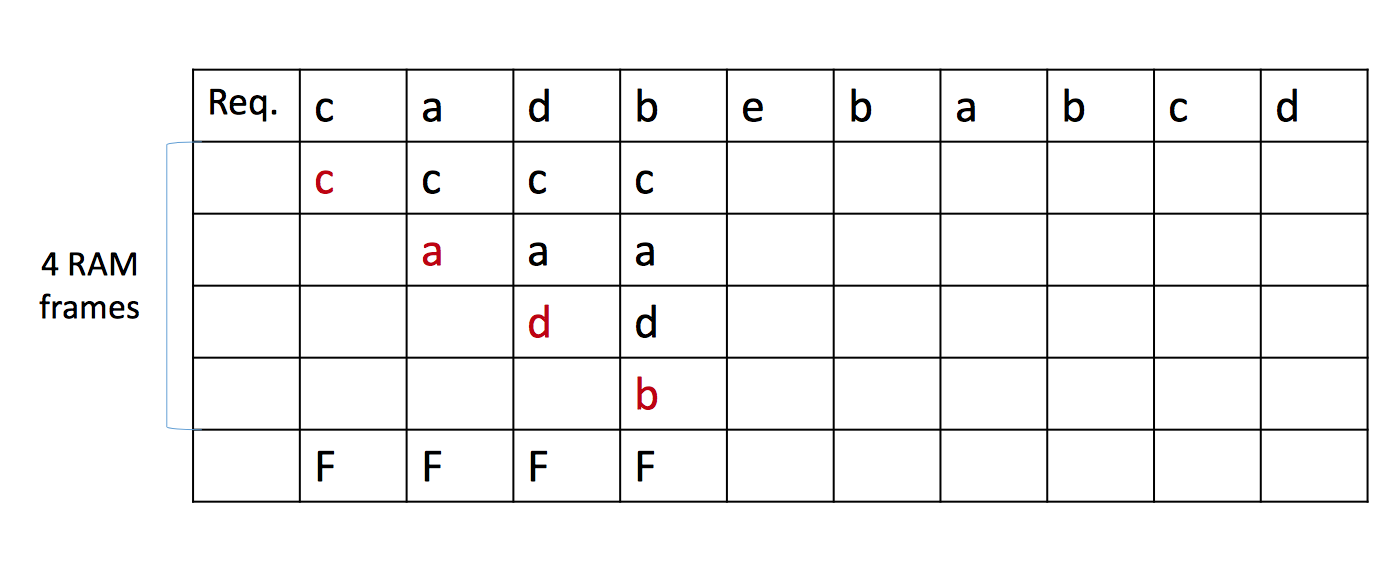 Buffer pool with 4 frames
13
Lecture 10  >  Section 3
LRU Example
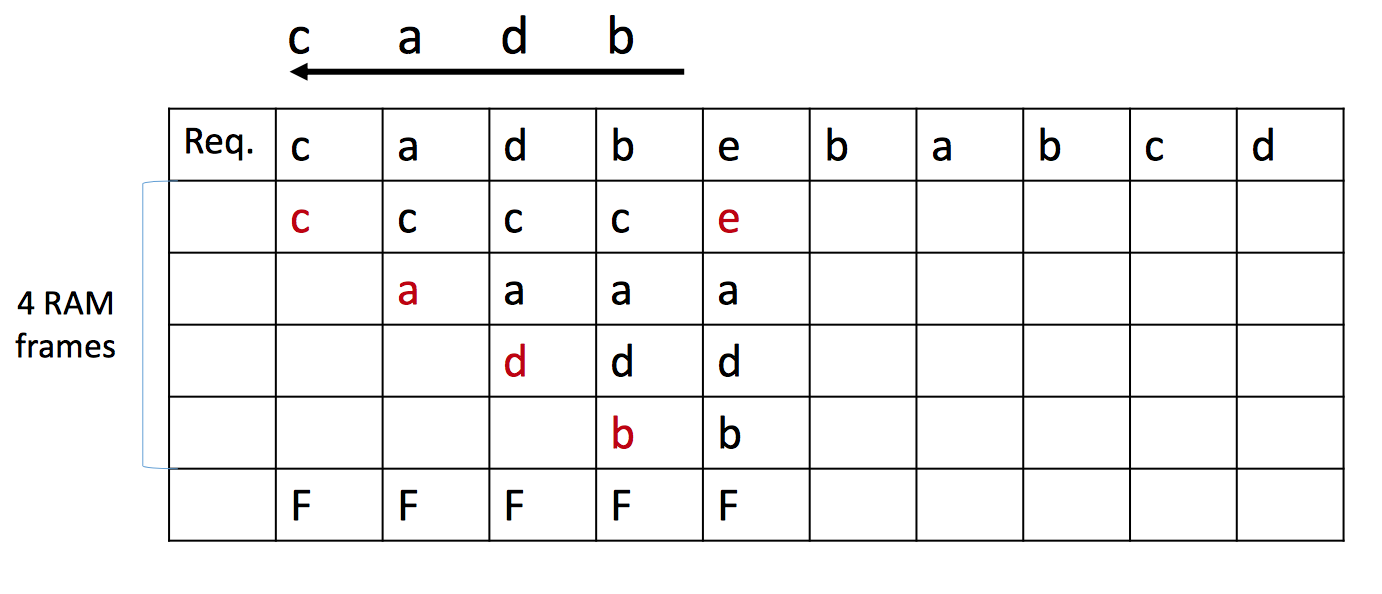 14
Lecture 10  >  Section 2
LRU Example
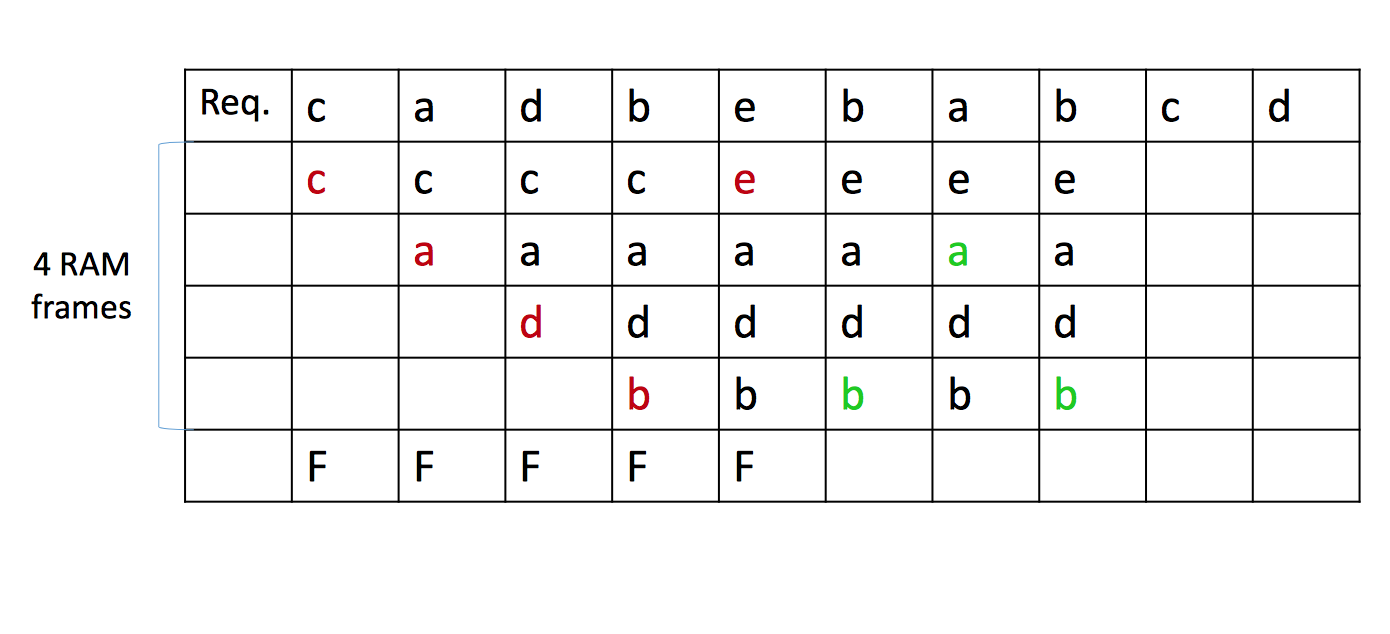 15
Lecture 10  >  Section 2
LRU Example
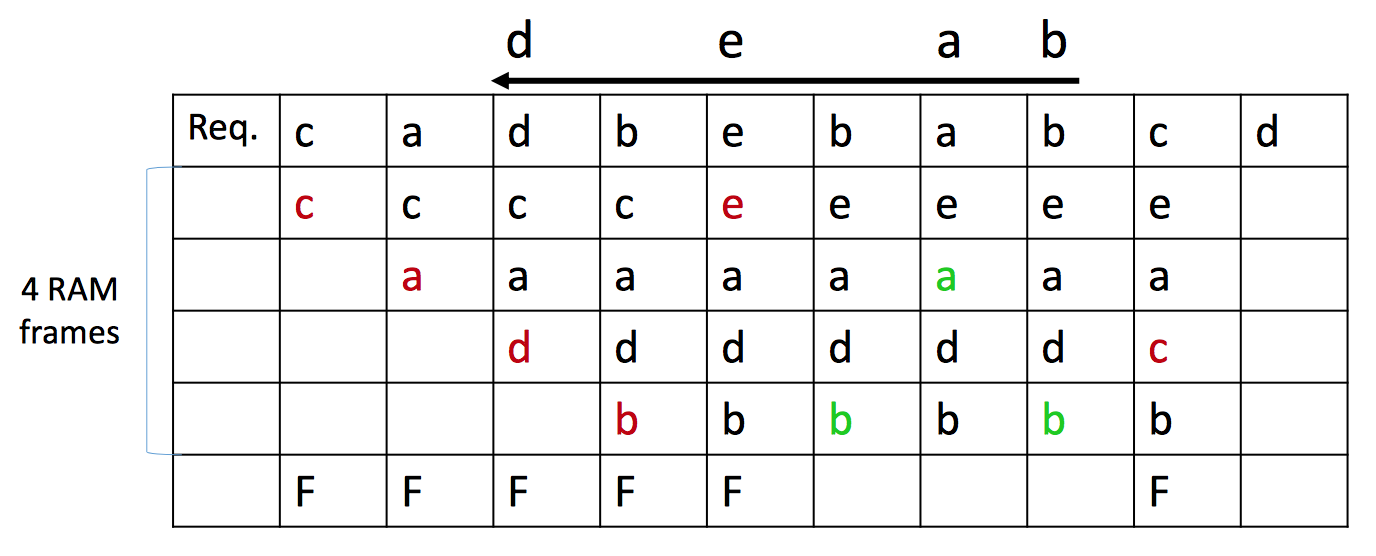 16
Lecture 10  >  Section 2
LRU Example
Which page is
evicted next?
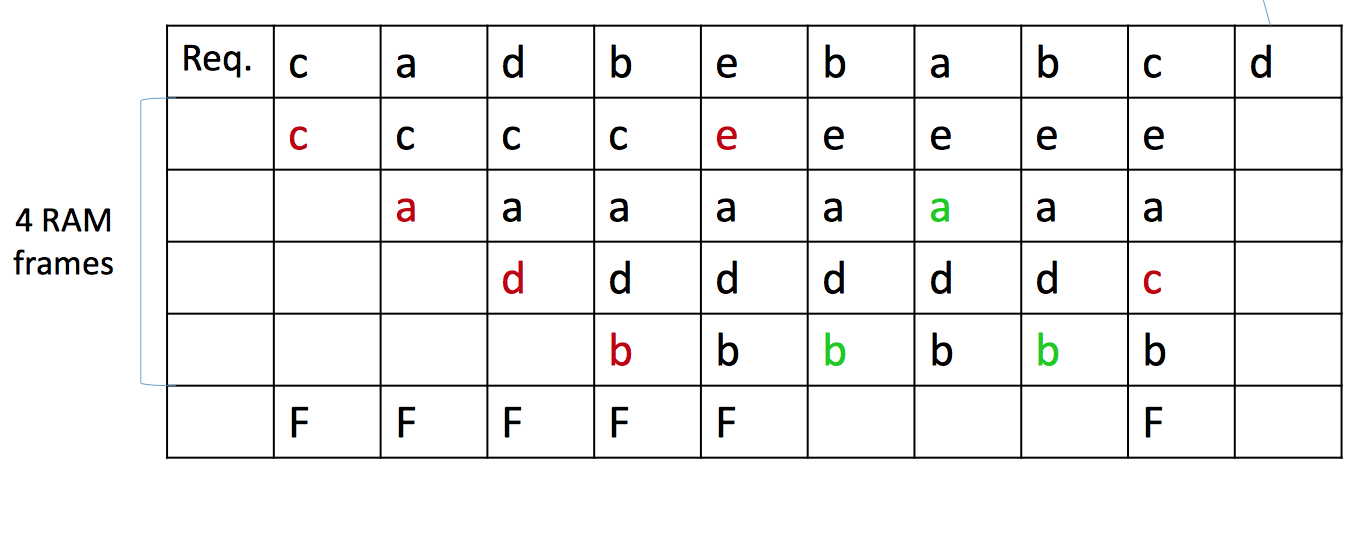 17
Lecture 10  >  Section 2
LRU Example
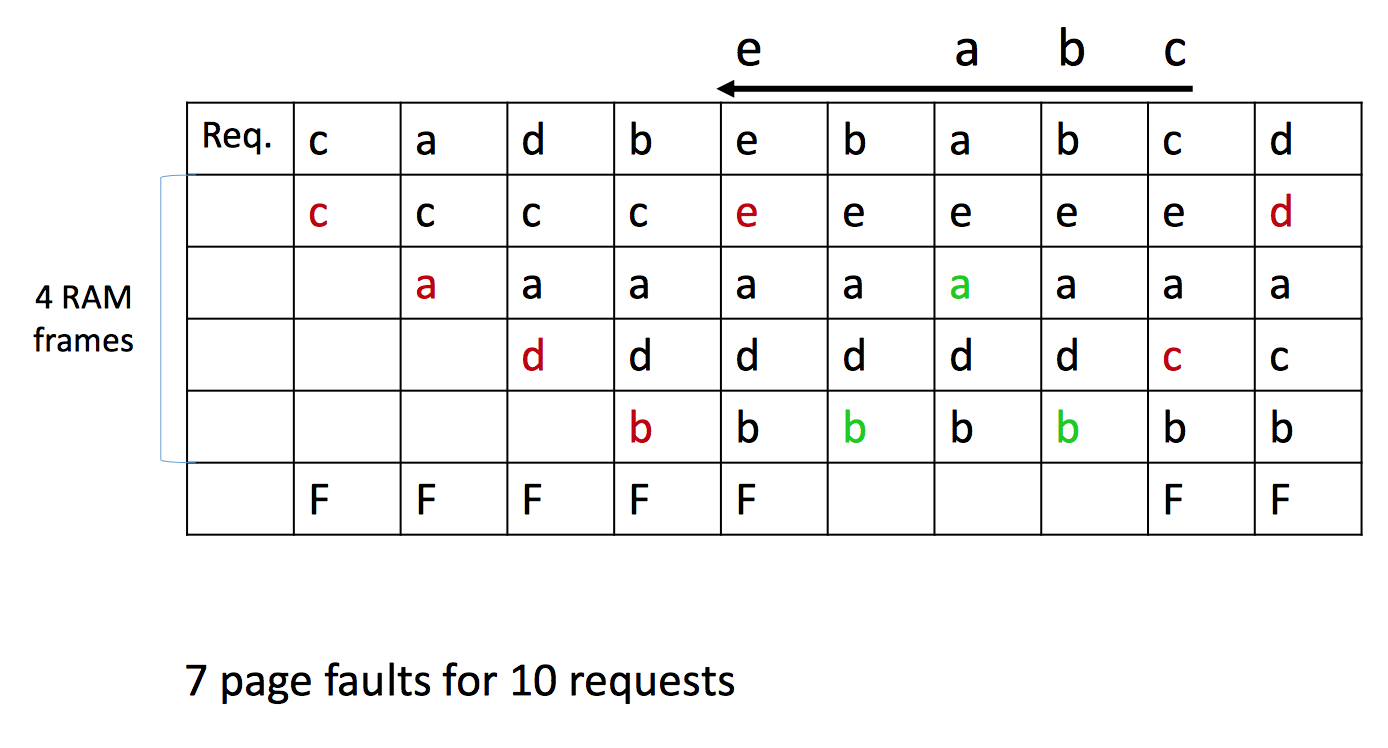 18
Lecture 10  >  Section 2
Clock
Variant of LRU with lower memory overhead
The N frames are organized into a cycle
Each frame has a referenced bit that is set to 1 when pin count becomes 0
A current variable points to a frame
When a frame is considered:
If pin count > 0, increment current
If referenced = 1, set to 0 and increment
If referenced = 0 and pin count = 0, choose the page
19
Lecture 10  >  Section 2
Clock Example
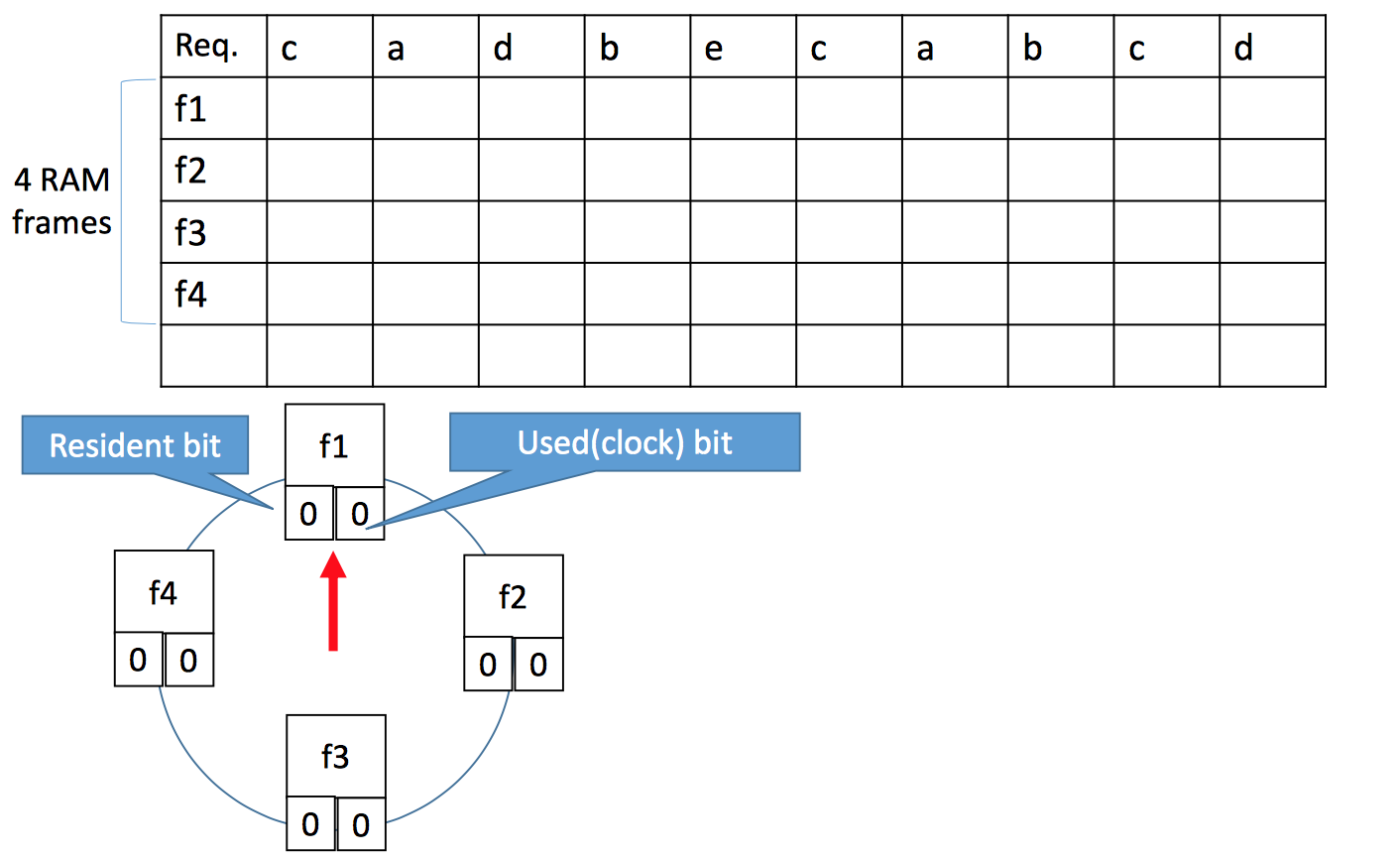 Referenced bit
20
Lecture 10  >  Section 2
Clock Example
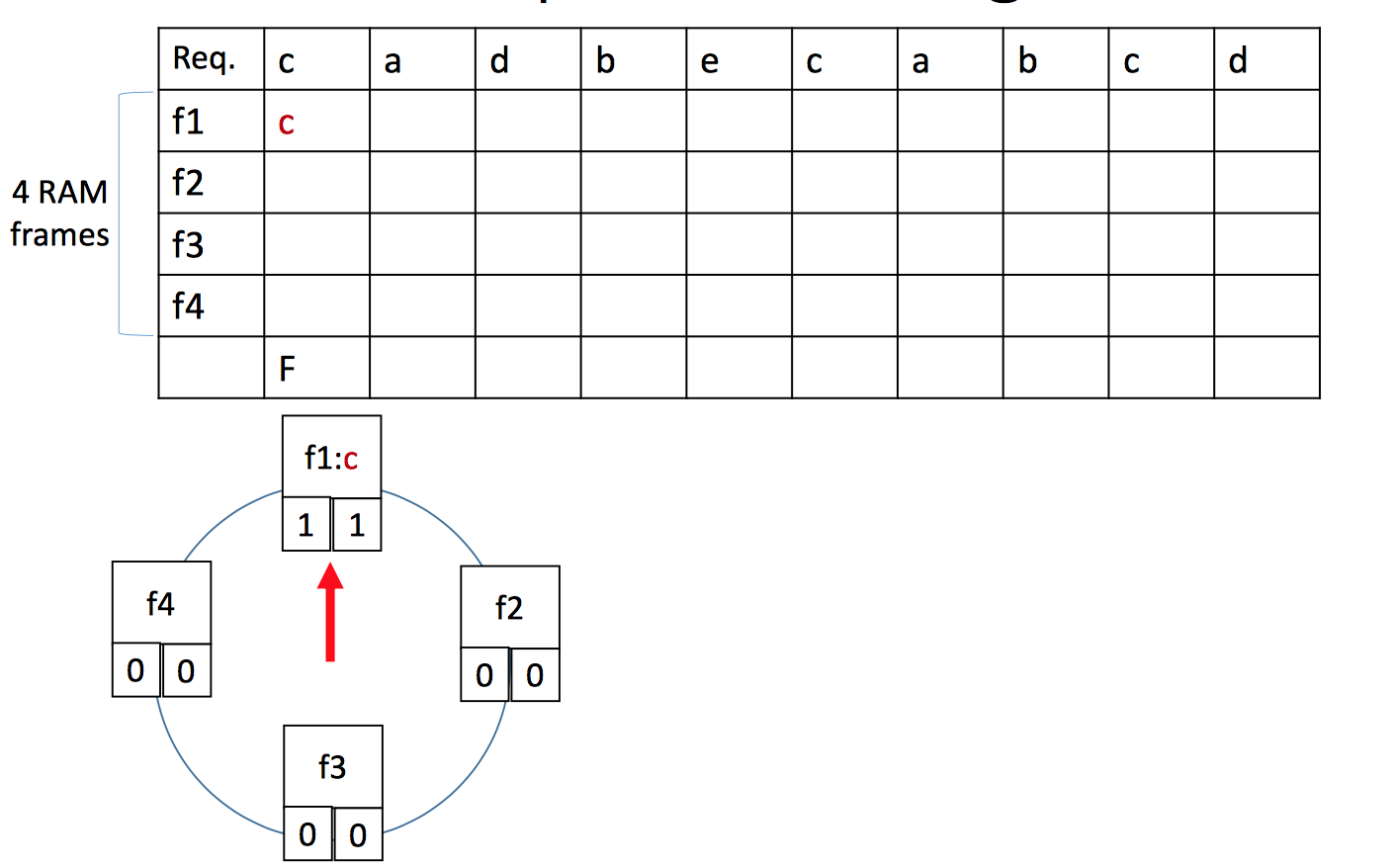 21
Lecture 10  >  Section 2
Clock Example
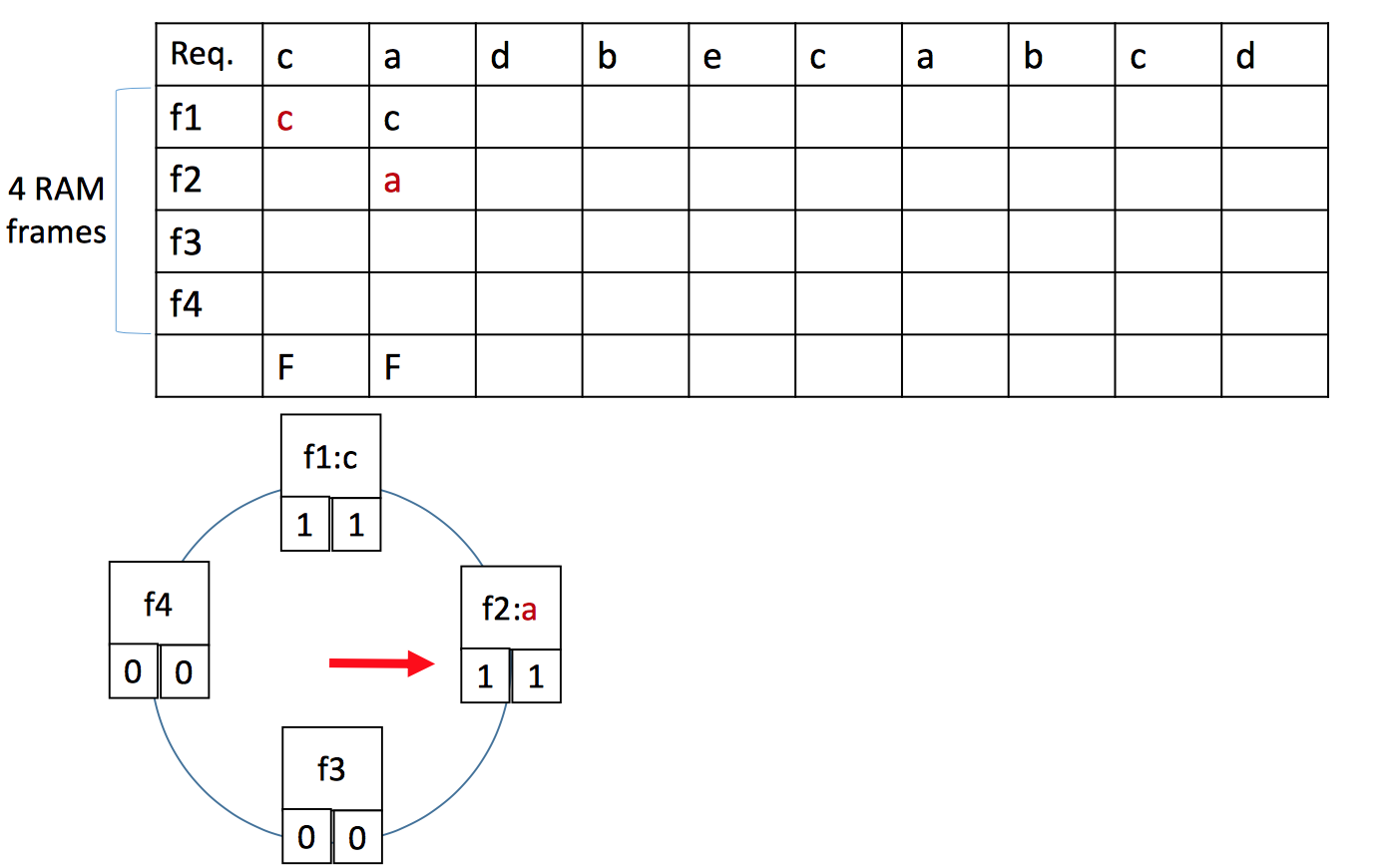 22
Lecture 10  >  Section 2
Clock Example
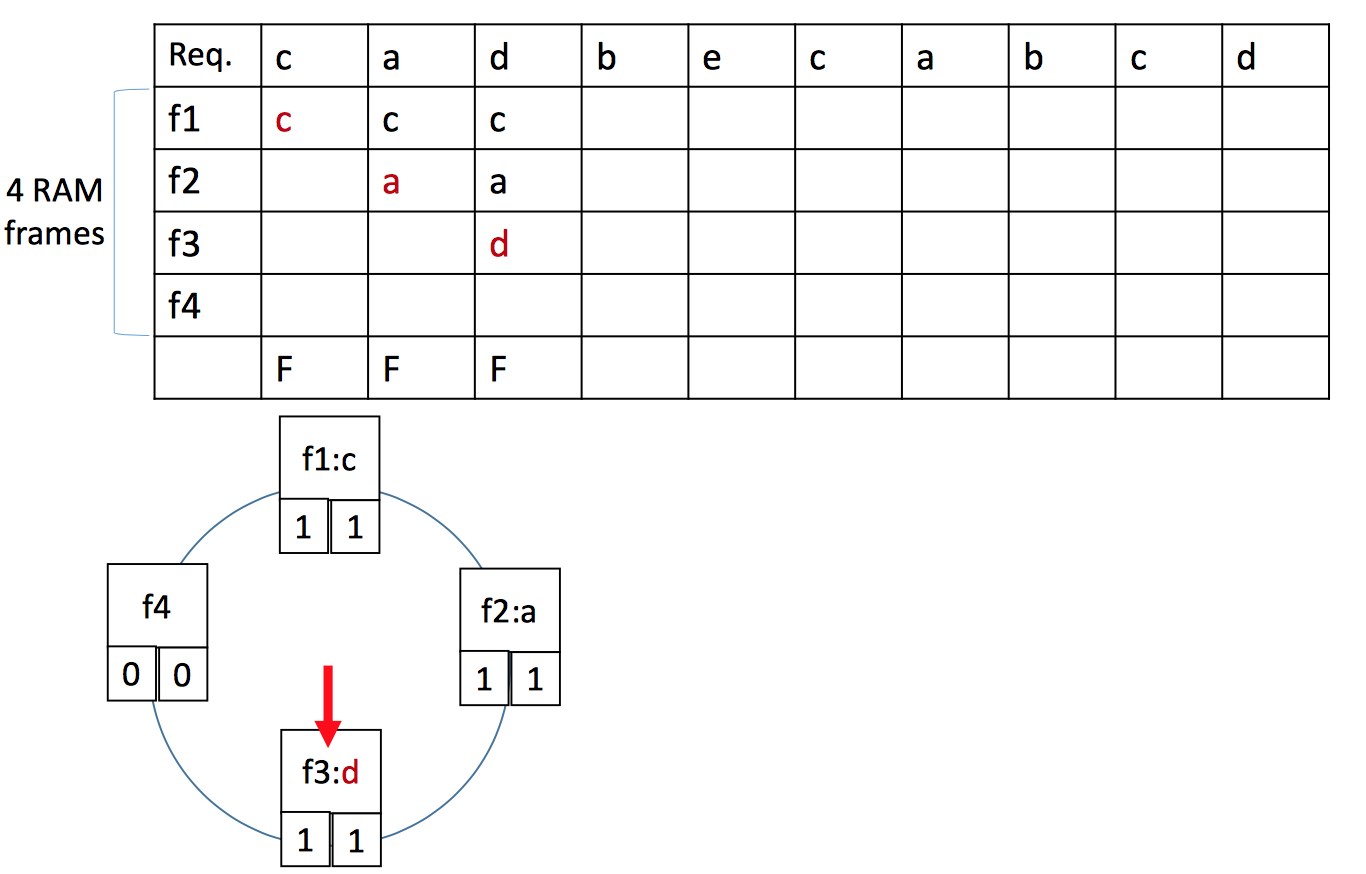 23
Lecture 10  >  Section 2
Clock Example
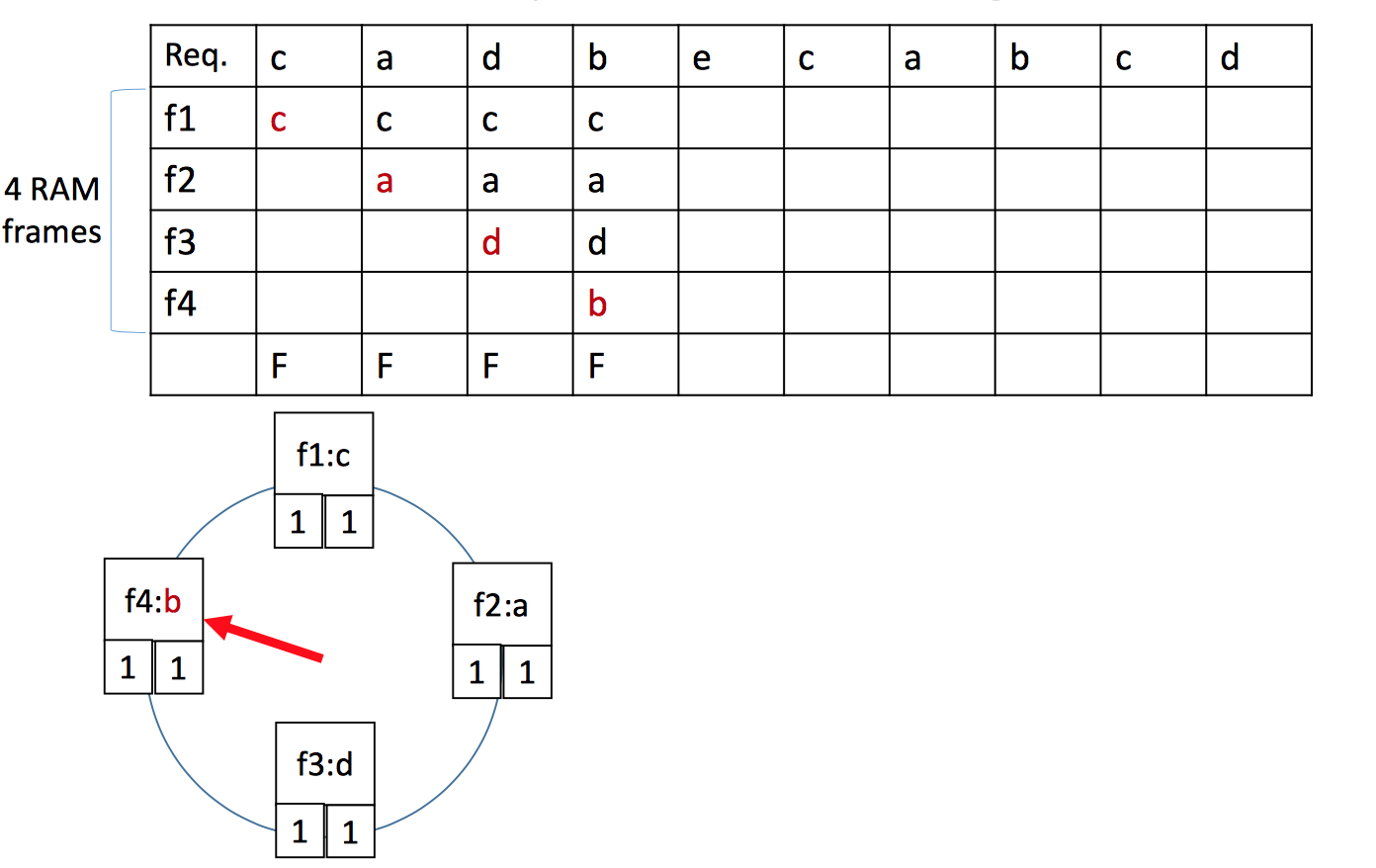 24
Lecture 10  >  Section 2
Clock Example
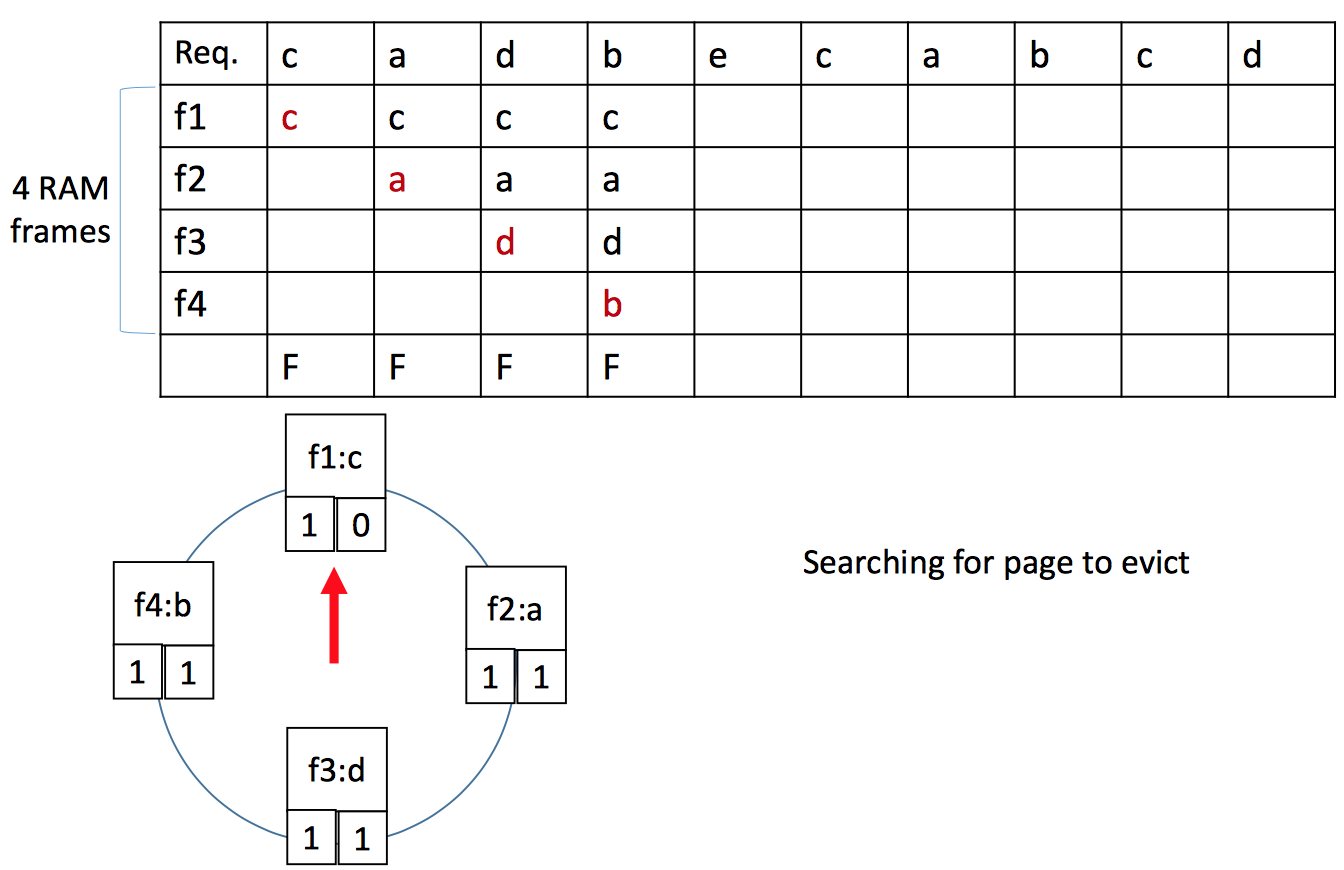 25
Lecture 10  >  Section 2
Clock Example
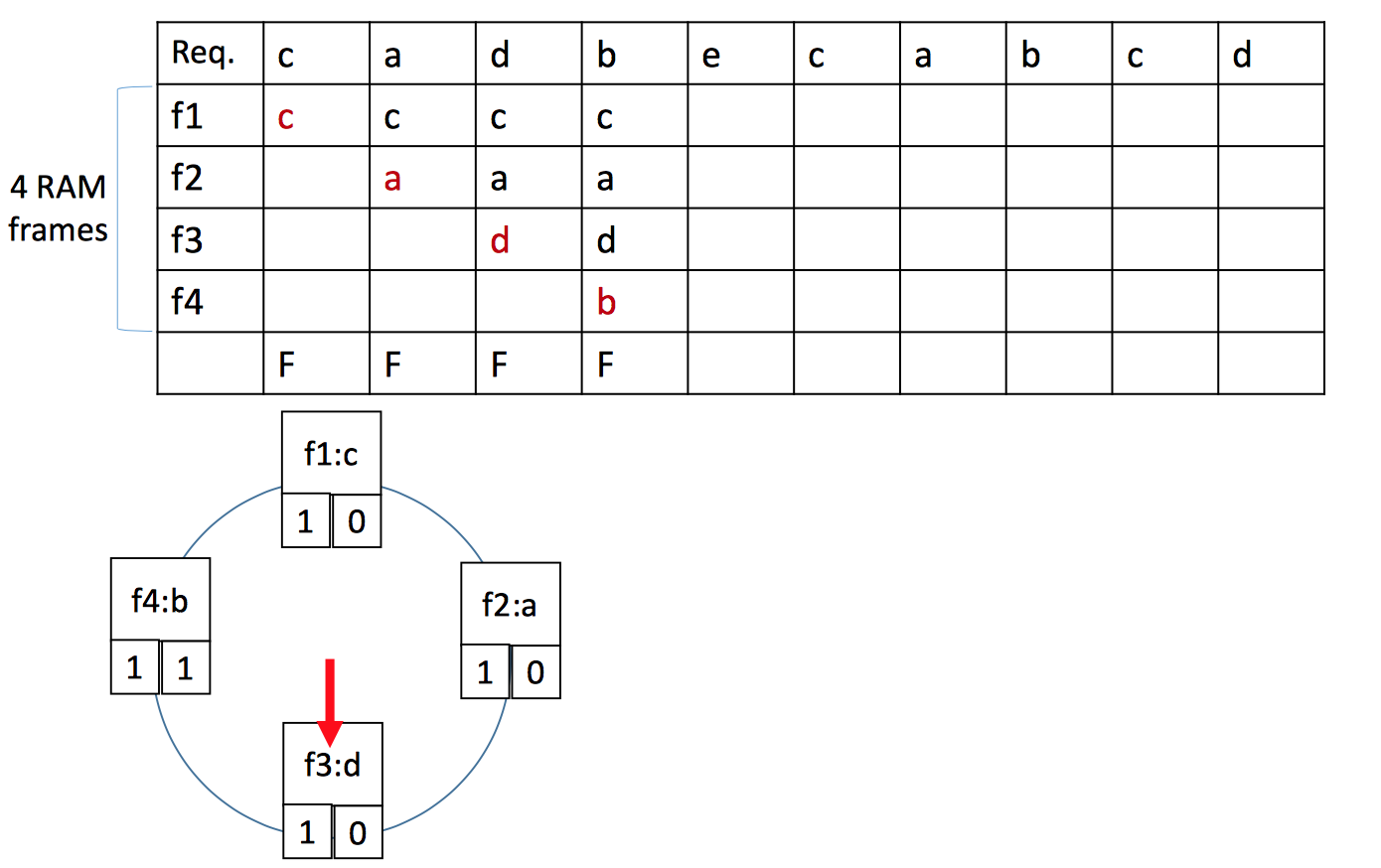 26
Lecture 10  >  Section 2
Clock Example
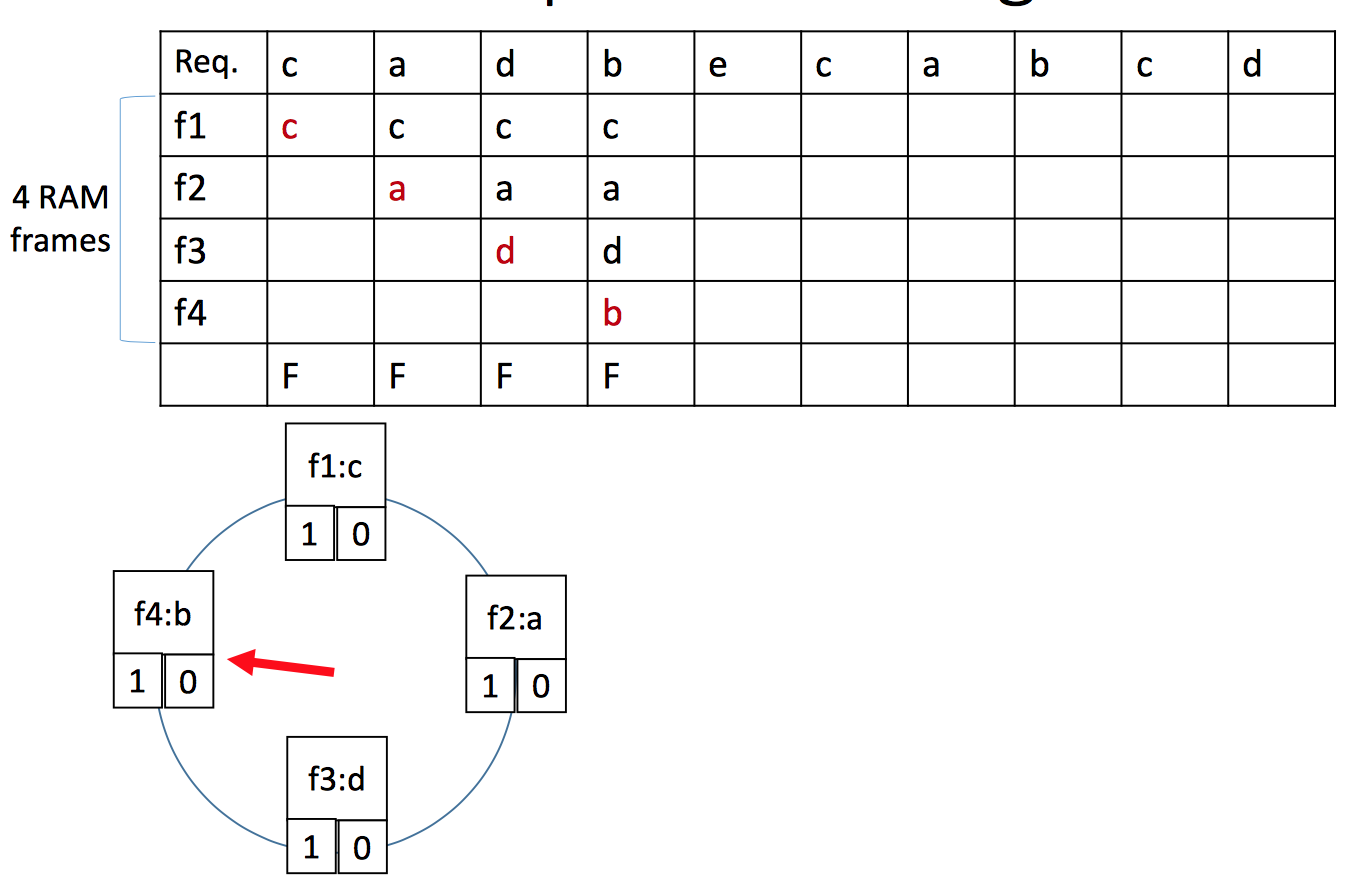 27
Lecture 10  >  Section 2
Clock Example
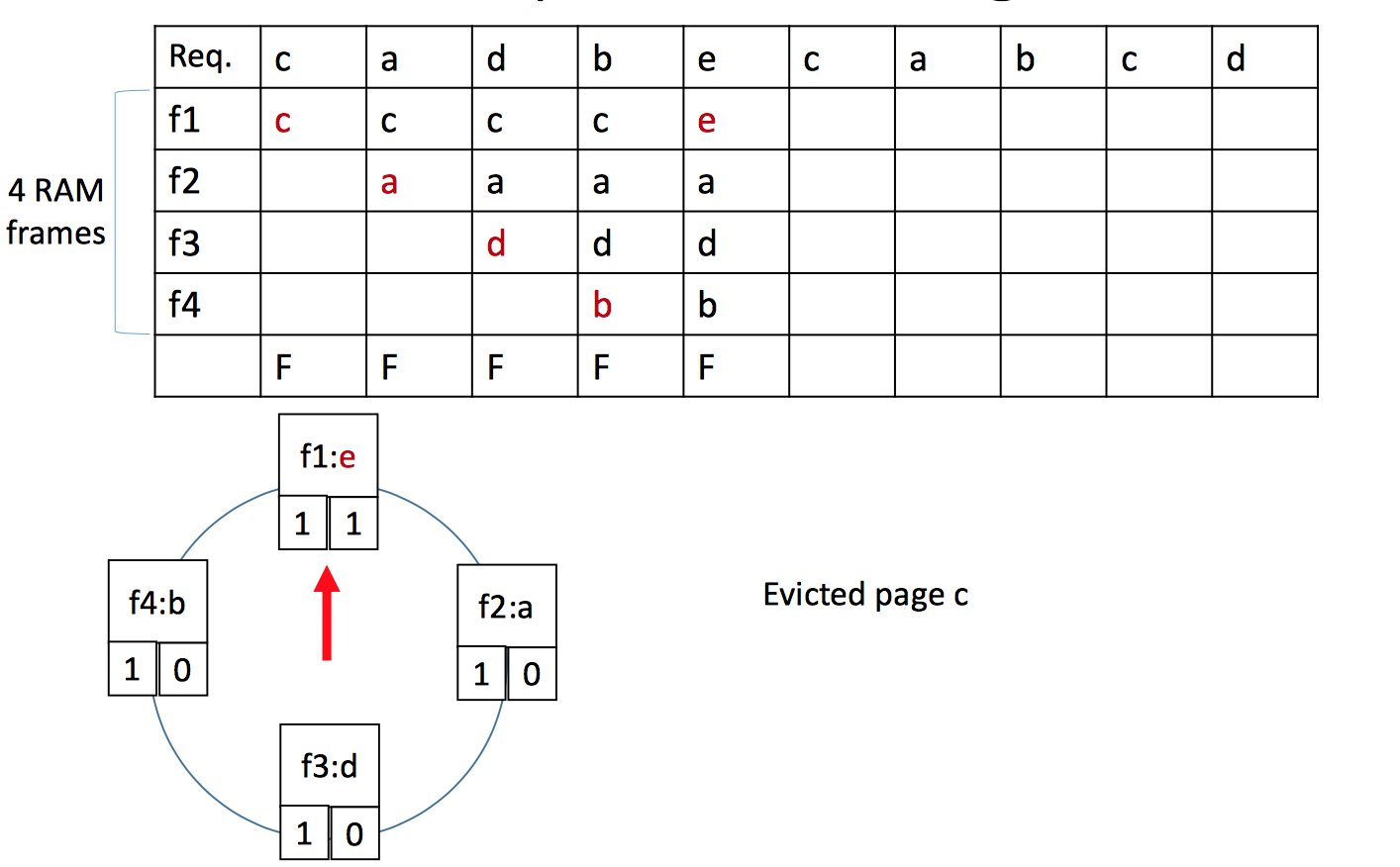 28
Lecture 10  >  Section 2
Clock Example
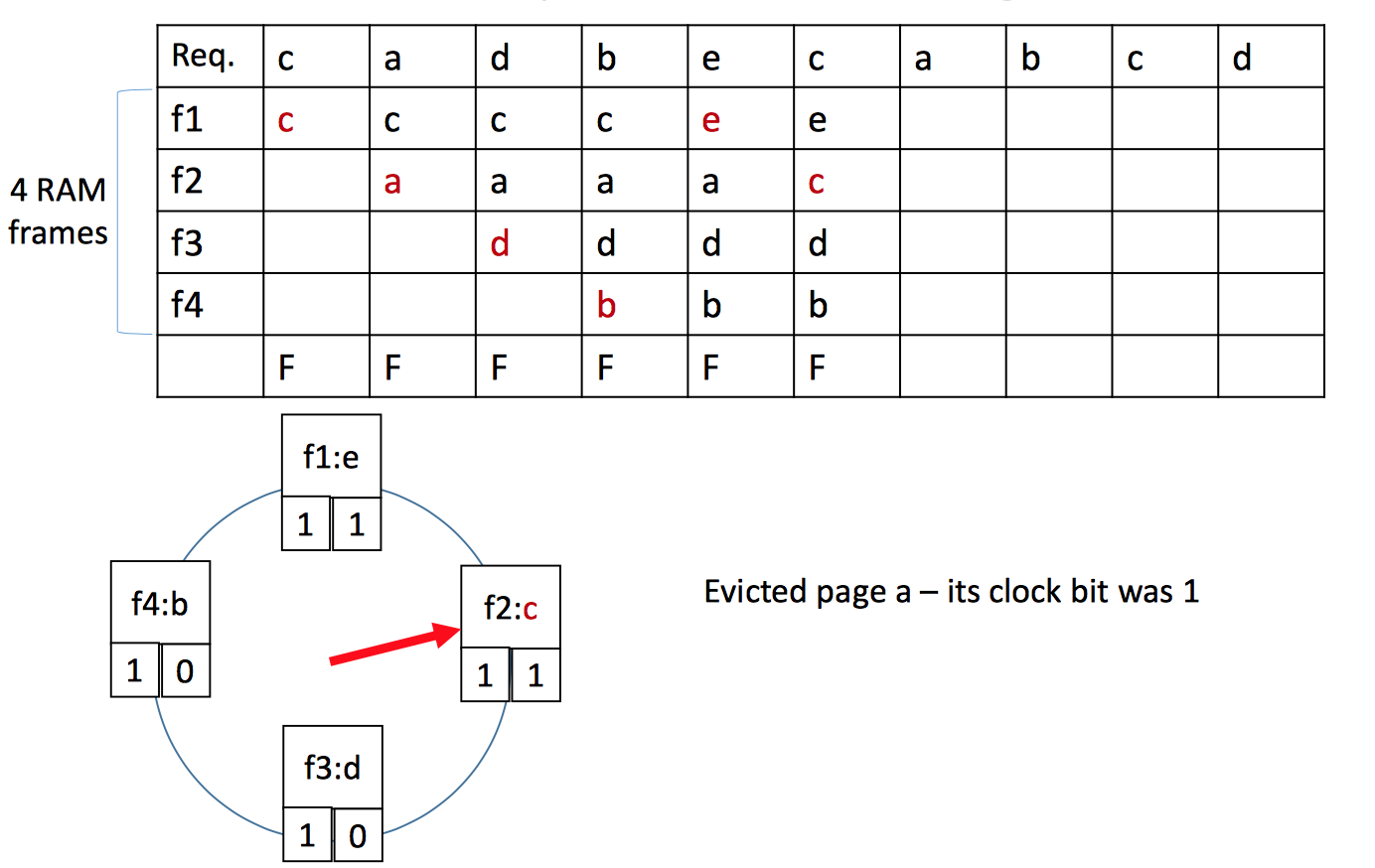 29
Lecture 10  >  Section 2
Clock Example
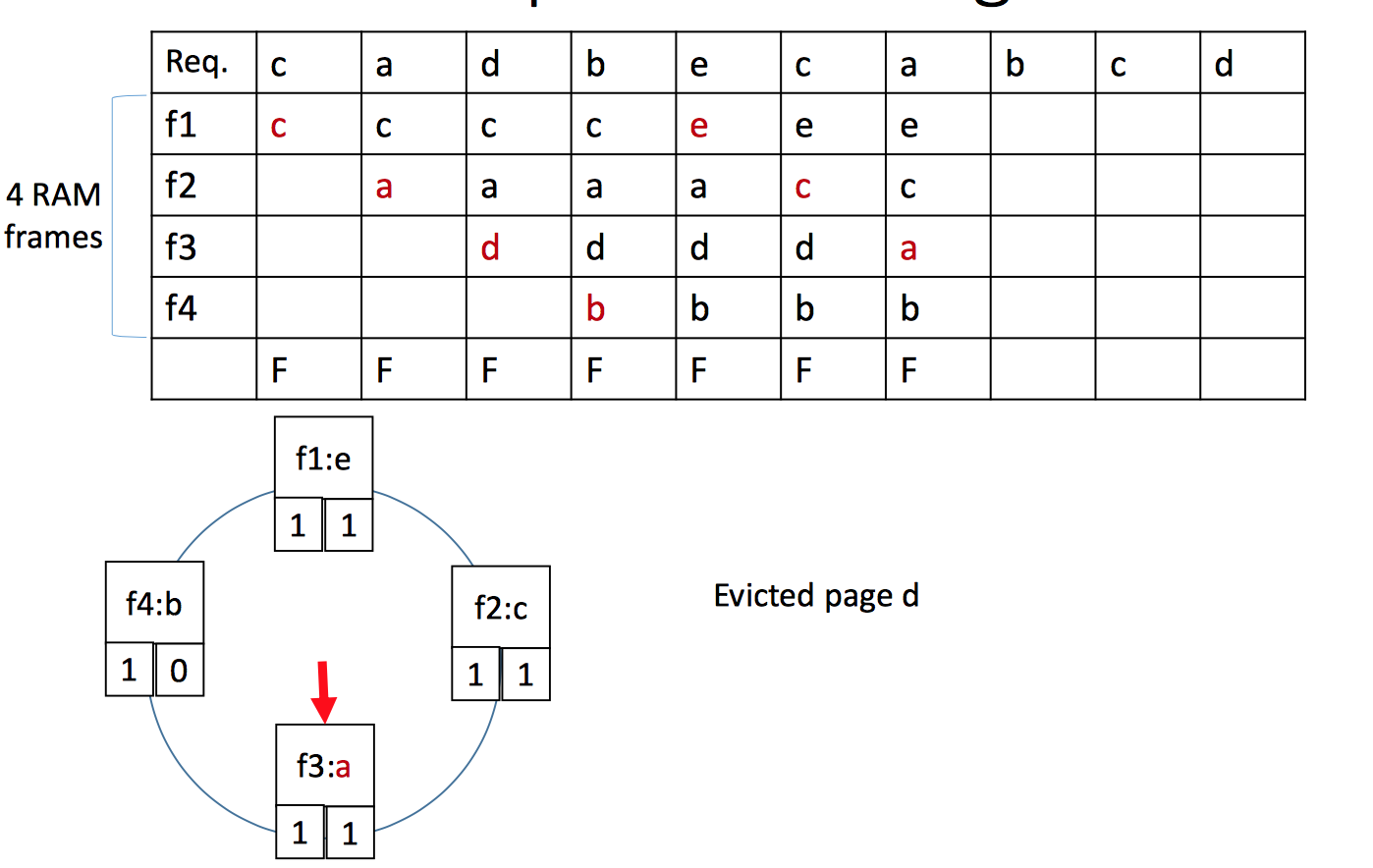 30
Lecture 10  >  Section 2
Clock Example
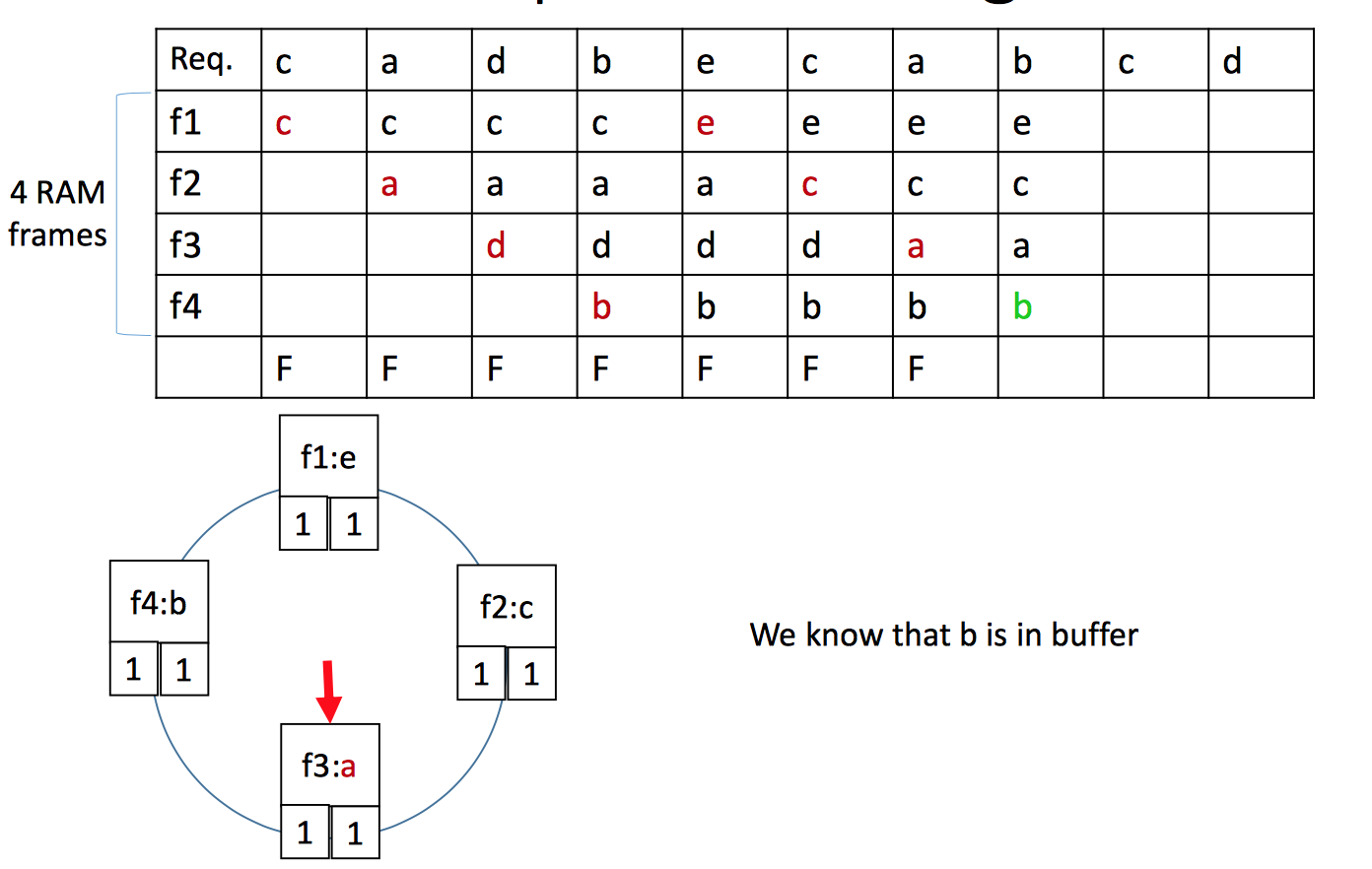 31
Lecture 10  >  Section 2
Clock Example
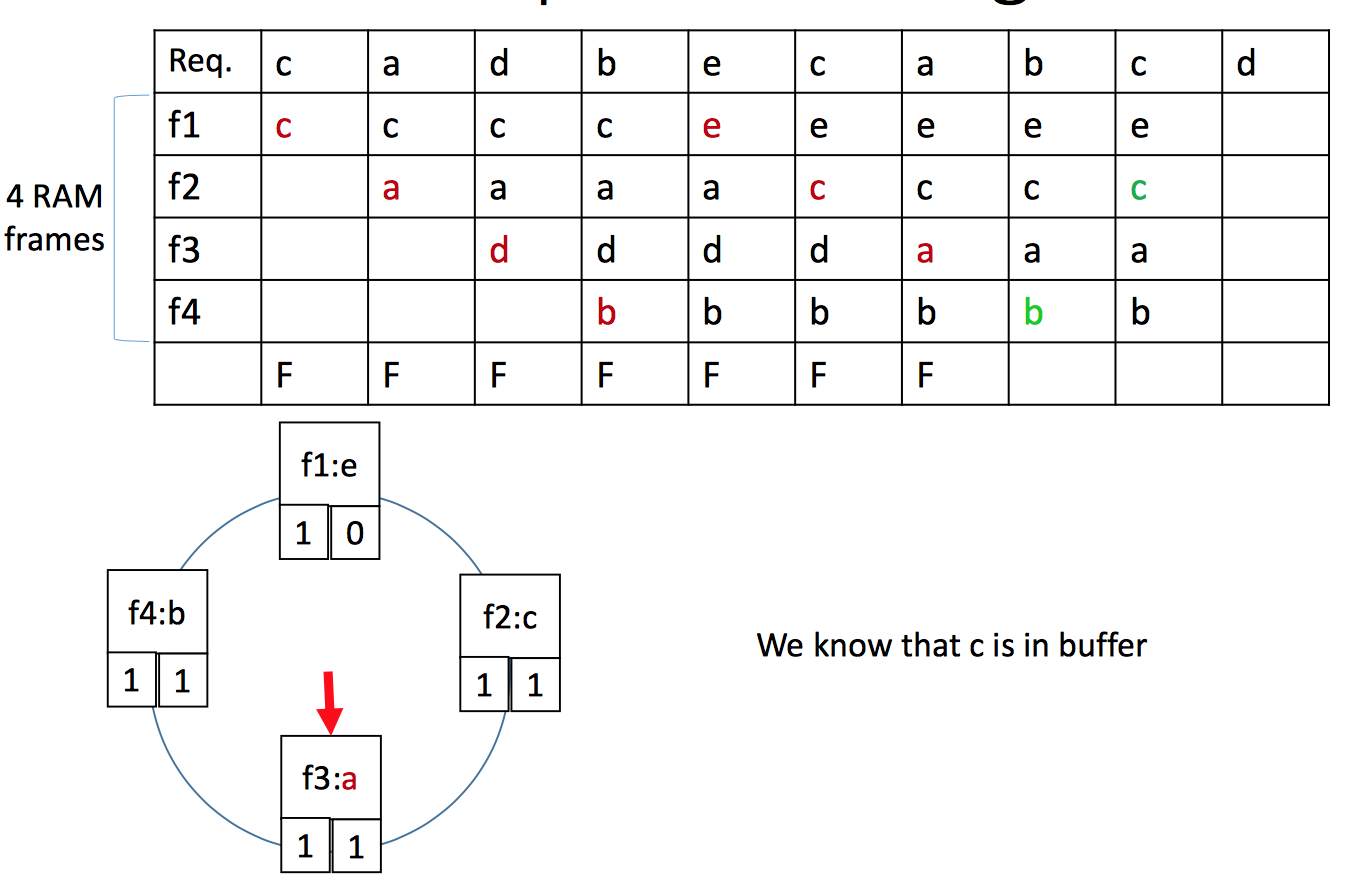 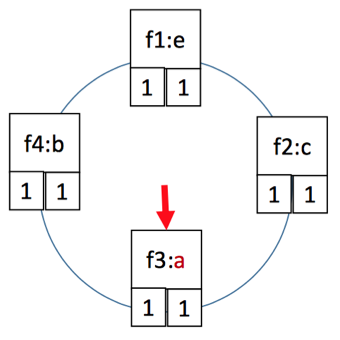 32
Lecture 10  >  Section 2
Clock Example
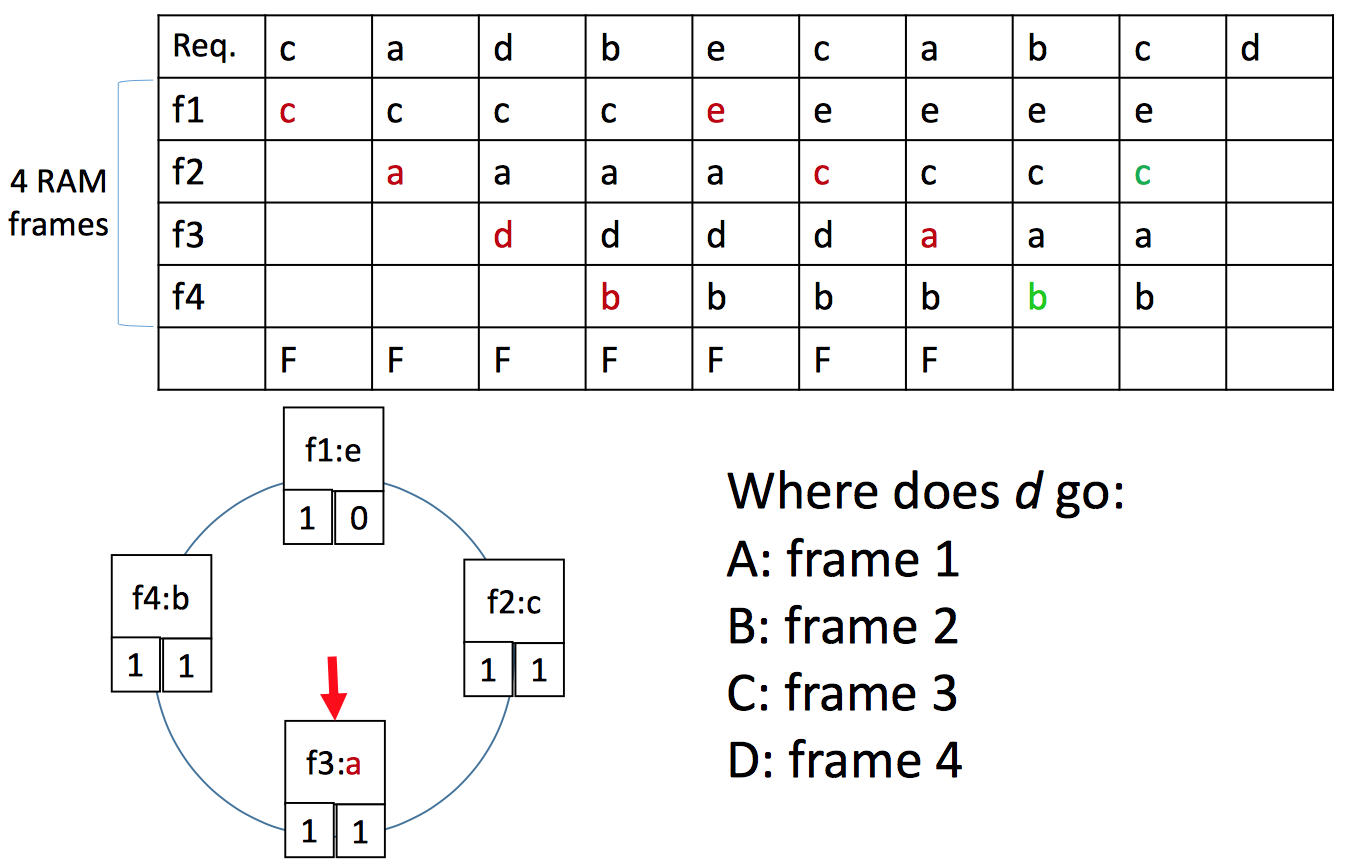 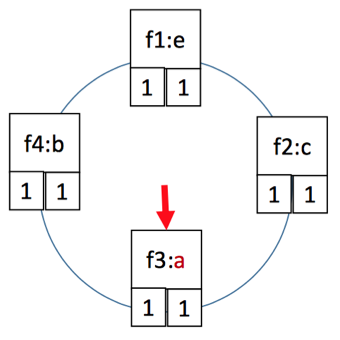 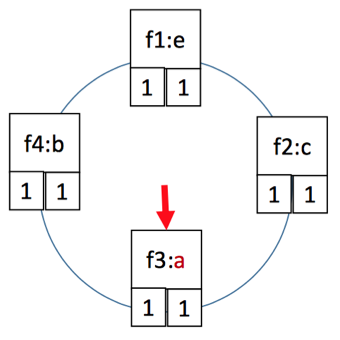 33
Lecture 10  >  Section 2
Sequential Flooding
Nasty situation caused by LRU policy + repeated sequential scans
# buffer frames < # pages in file 
each page request causes an I/O !!
MRU much better in this situation
34
Lecture 10  >  Section 2
Sequential Flooding Example
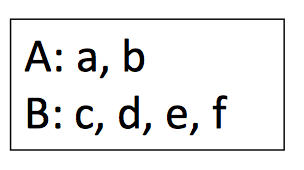 Nested Loop
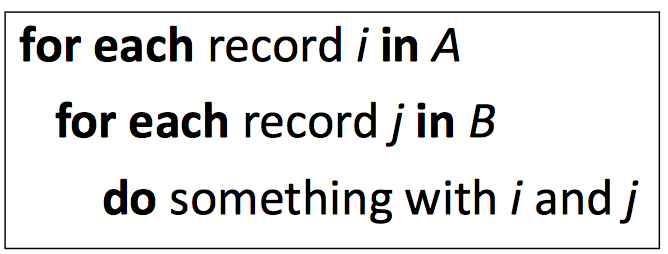 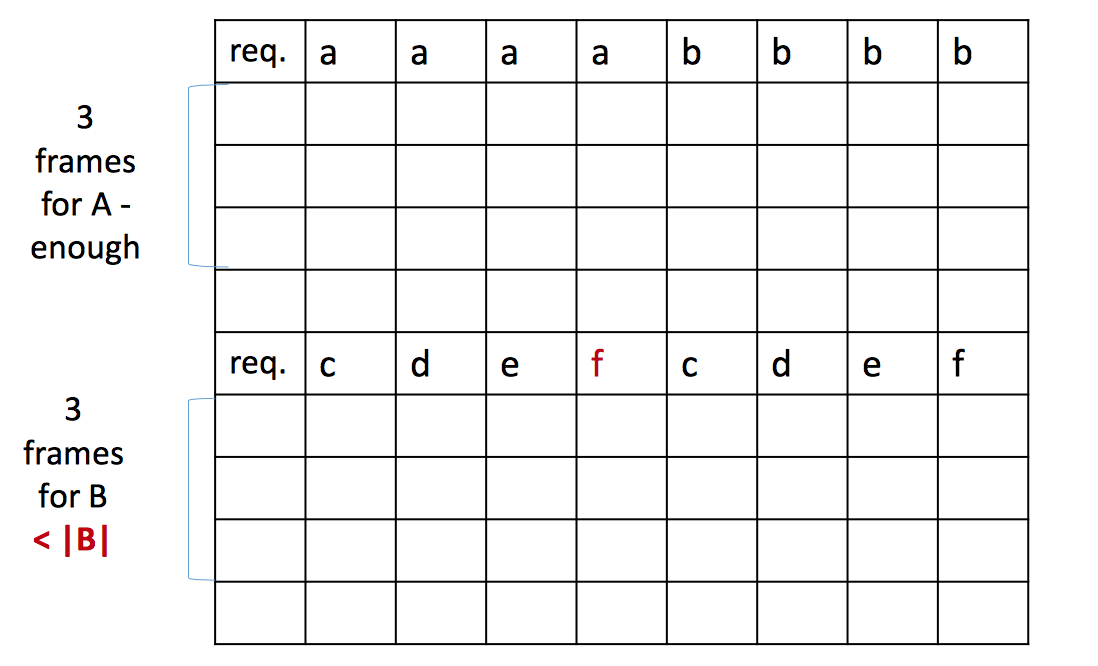 35
Lecture 10  >  Section 2
Sequential Flooding Example
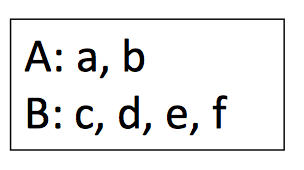 Nested Loop
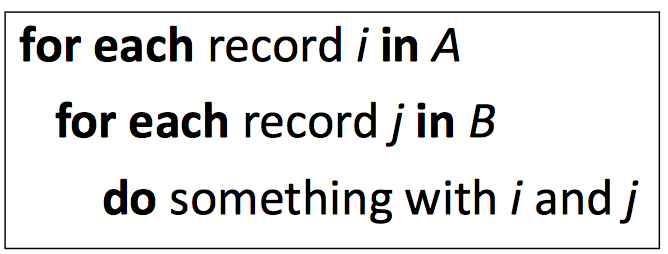 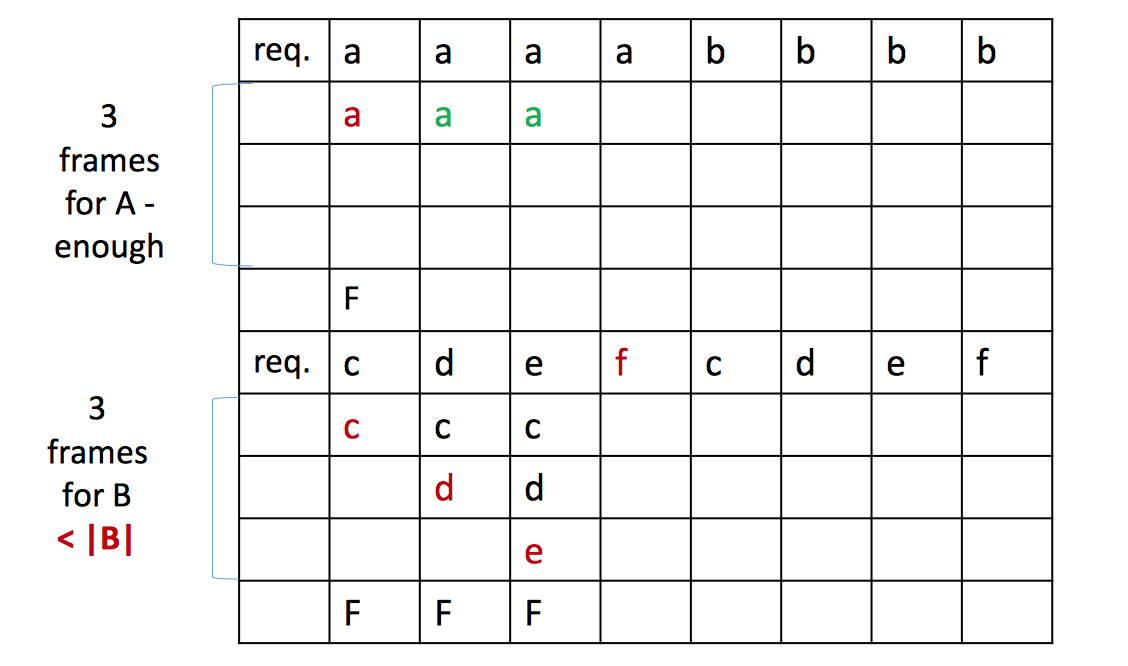 36
Lecture 10  >  Section 2
Sequential Flooding Example
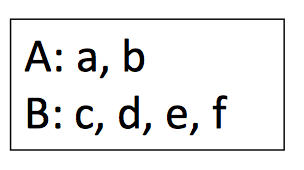 Nested Loop
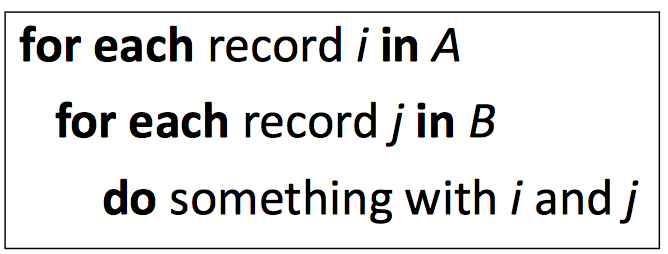 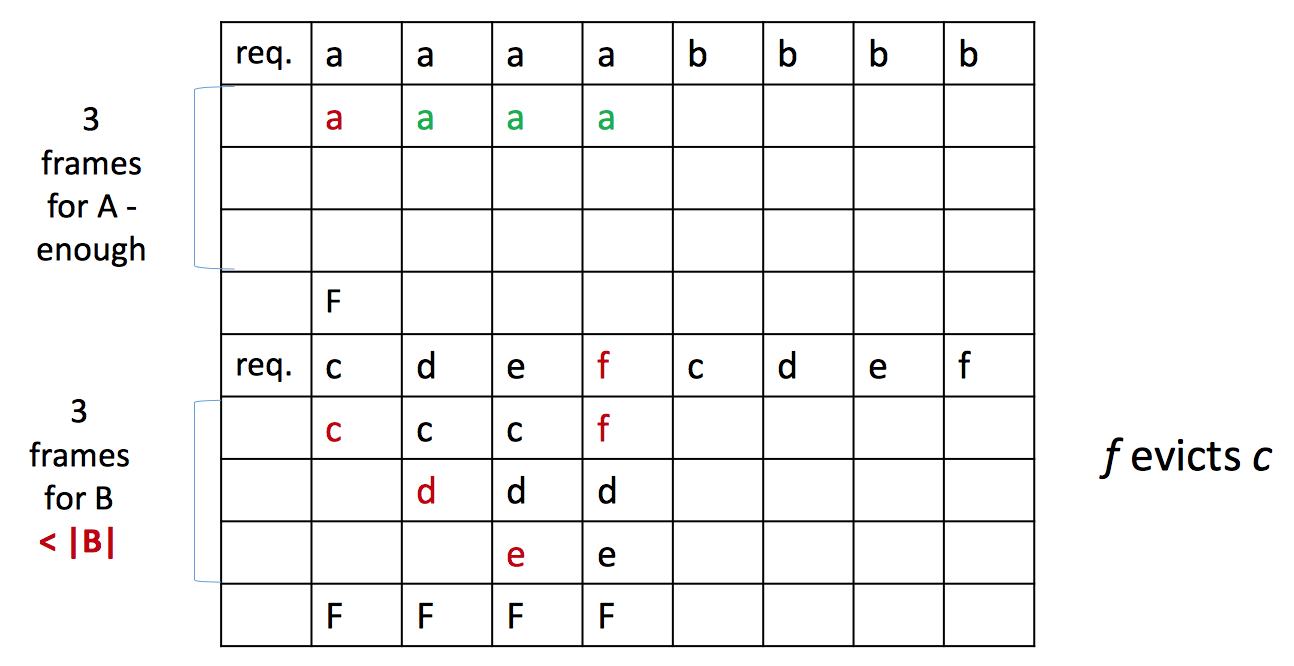 37
Lecture 10  >  Section 2
Sequential Flooding Example
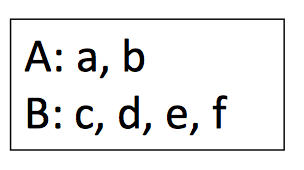 Nested Loop
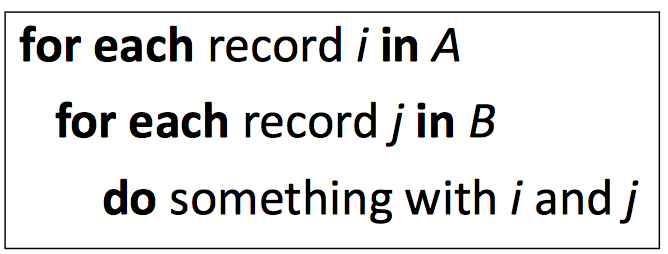 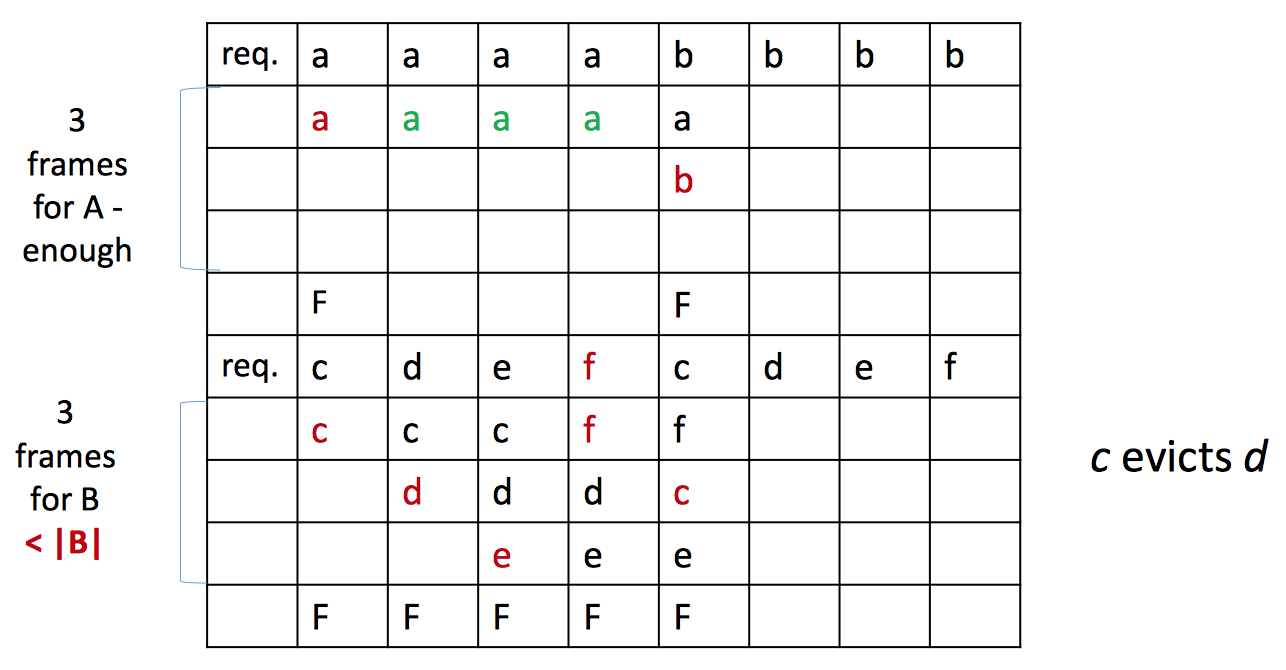 38
Lecture 10  >  Section 2
Sequential Flooding Example
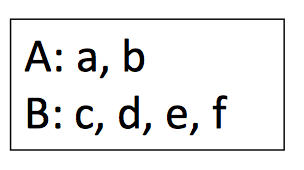 Nested Loop
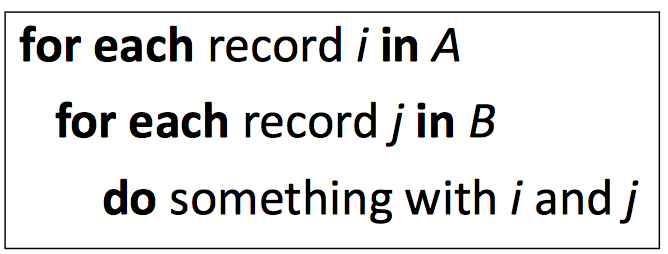 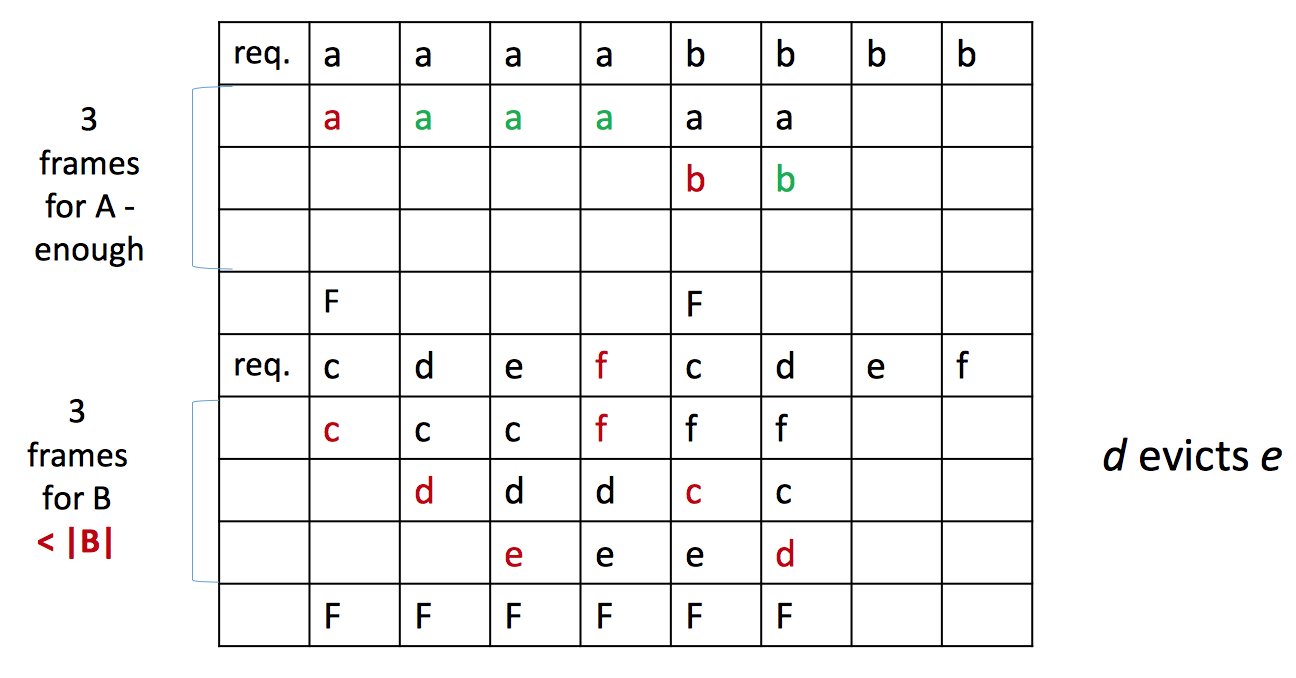 39
Lecture 10  >  Section 2
Sequential Flooding Example
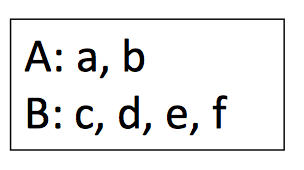 Nested Loop
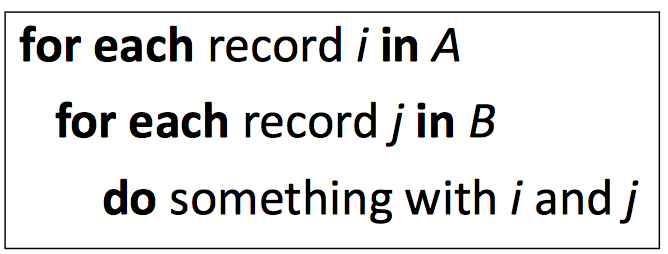 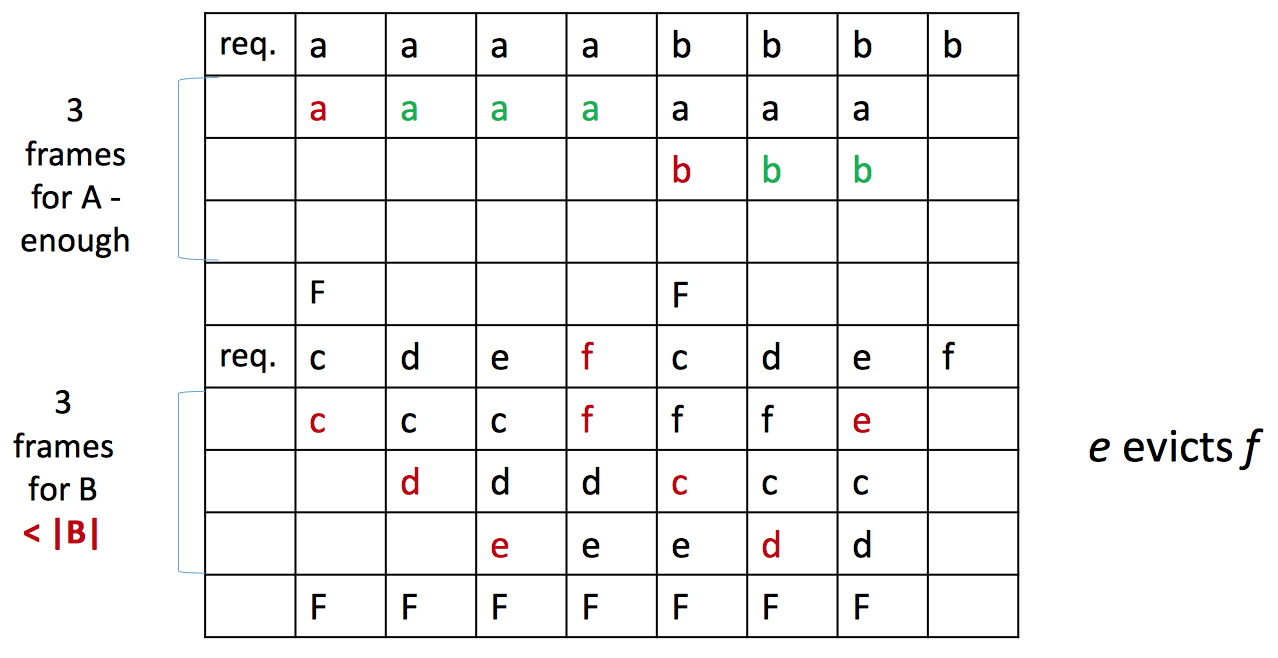 40
Lecture 10  >  Section 2
Sequential Flooding Example
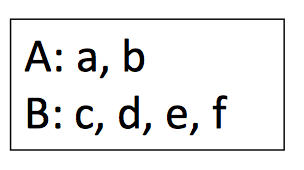 Nested Loop
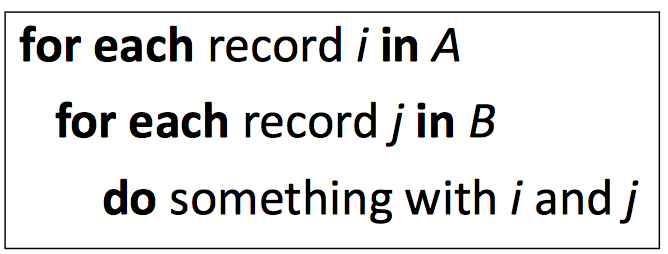 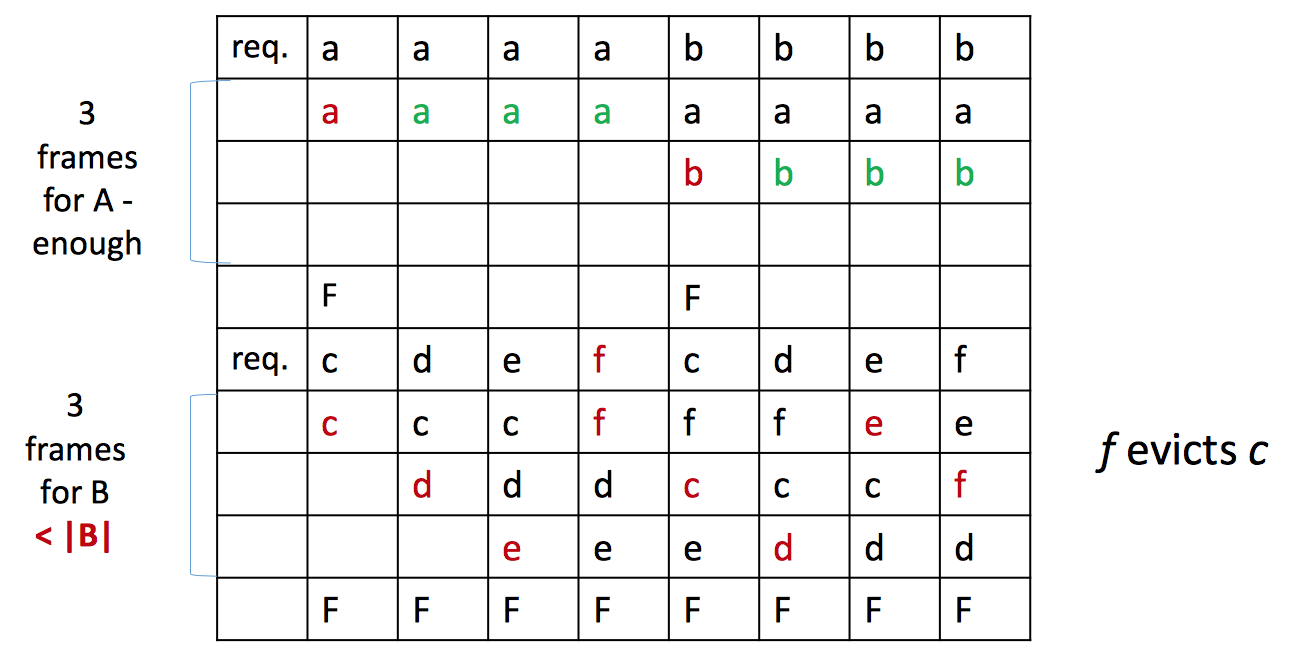 41
Lecture 10  >  Section 2
Sequential Flooding Example
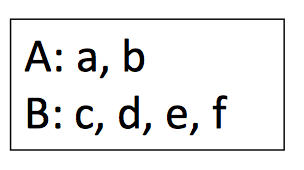 Nested Loop
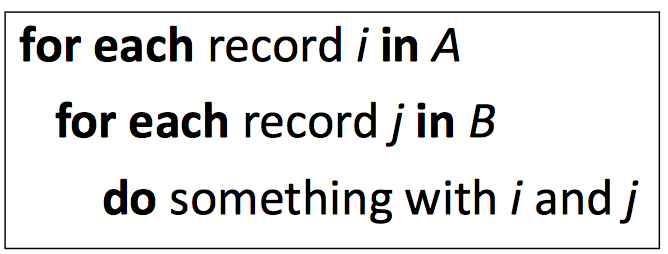 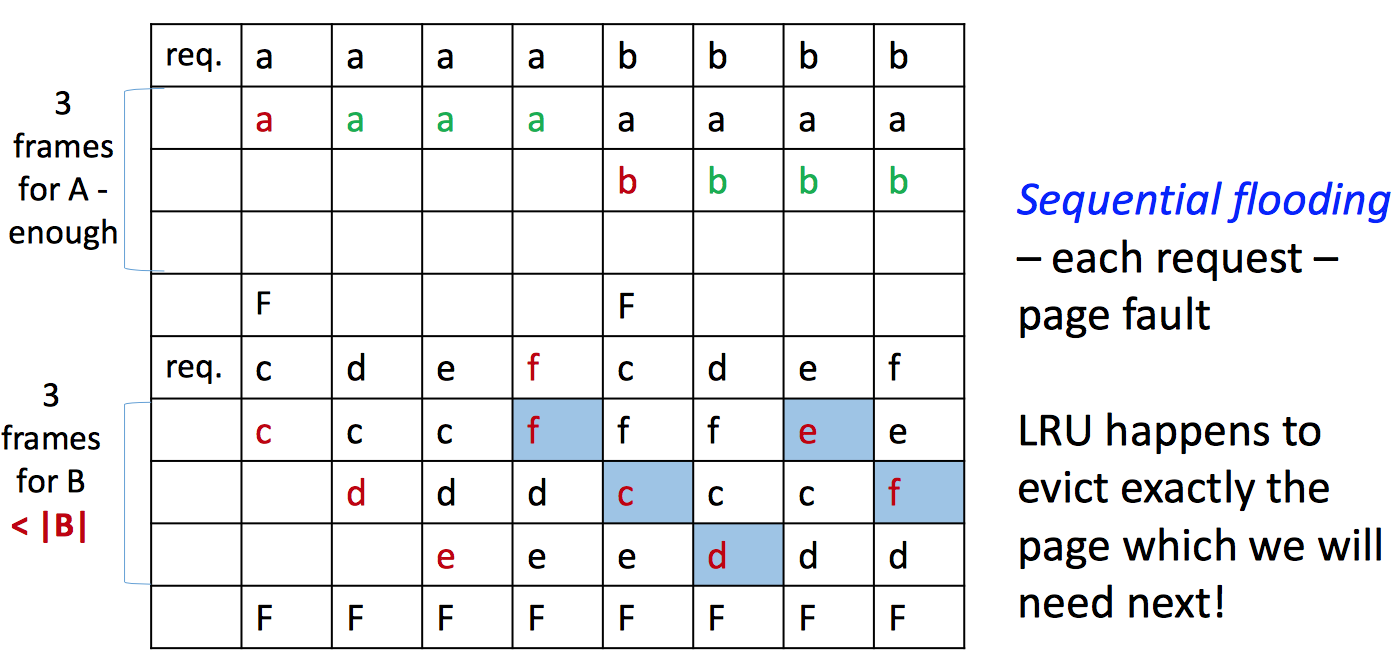 LRU happens to evict exactly the page which we will need next!!!
42
Lecture 10  >  Section 2
Sequential Flooding
Nasty situation caused by LRU policy + repeated sequential scans
# buffer frames < # pages in file 
each page request causes an I/O !!
MRU much better in this situation
43
Lecture 10  >  Section 3
Files and Records
44
Lecture 10  >  Section 3
What you will learn about in this section
File Organization

Page Organization

BONUS: Column Stores
45
Lecture 10  >  Section 3
Managing Disk Space
The disk space is organized into files

Files are made up of pages

Pages contain records
Page or block is OK for I/O, but higher levels operate on records, and files of records.
46
Lecture 10  >  Section 3
File Operations
The disk space is organized into files

Files are made up of pages

Pages contain records
File operations:
insert/delete/modify record
read a particular record (specified using the record id)
scan all records (possibly with some conditions on the records to be retrieved)
47
Lecture 10  >  Section 3
File Organization: Unordered (Heap) Files
Simplest file structure contains records in no particular order.
As file grows and shrinks, disk pages are allocated and de-allocated.
To support record level operations, we must:
keep track of the pages in a file: page id (pid)
keep track of free space on pages
keep track of the records on a page: record id (rid)
Many alternatives for keeping track of this information
Operations: create/destroy file, insert/delete record, fetch a record with a specified rid, scan all records
48
Lecture 10  >  Section 3
Heap File as a List
Data
Page
Data
Page
Data
Page
Full pages
Header
Page
Data
Page
Data
Page
Data
Page
Pages with free space
(heap file name, header page id) recorded in a known location
Each page contains two pointers plus data: Pointer = Page ID (pid)
Pages in the free space list have “some” free space
Q: What happens with variable length records?
A: All pages are going to have free space, but maybe we will have to go through a lot of them before we find one with enough space.
49
[Speaker Notes: If a new page is required for inserting a tuple, ask the disk space manager to allocate the page. Add it to the list of pages (free space list), and insert a tuple
If we have variable records, then all pages are going to have free space, but maybe we will have to go through a lot of them before we find one with enough space]
Lecture 10  >  Section 3
Heap File as a Page Directory
Data
Page 1
Header page
Each entry for a page keeps track of:
is the page free or full?
how many free bytes are?
We can now locate pages for new tuples faster!
Data
Page 2
…
Data
Page N
DIRECTORY
50
[Speaker Notes: If a new page is required for inserting a tuple, ask the disk space manager to allocate the page. Add it to the list of pages (free space list), and insert a tuple
If we have variable records, then all pages are going to have free space, but maybe we will have to go through a lot of them before we find one with enough space]
Lecture 10  >  Section 3
Managing Disk Space
Files made up of pages

and pages contain records

But file operations are on records:
File operations:
insert/delete/modify record
read a particular record (specified using the record id)
scan all records (possibly with some conditions on the records to be retrieved)
51
[Speaker Notes: If a new page is required for inserting a tuple, ask the disk space manager to allocate the page. Add it to the list of pages (free space list), and insert a tuple
If we have variable records, then all pages are going to have free space, but maybe we will have to go through a lot of them before we find one with enough space]
Lecture 10  >  Section 3
Page Organization: Page Formats
A page is collection of records

Slotted page format
A page is a collection of slots
Each slot contains a record

rid =  <page id, slot number>

There are many slotted page organizations

We need to have support for:
search, insert, delete records on a page
52
[Speaker Notes: If a new page is required for inserting a tuple, ask the disk space manager to allocate the page. Add it to the list of pages (free space list), and insert a tuple
If we have variable records, then all pages are going to have free space, but maybe we will have to go through a lot of them before we find one with enough space]
Lecture 10  >  Section 3
Slot 1
Slot 2
Free
Space
. . .
Slot N
N
number 
of records
PACKED
Page Formats: Fixed Length Records
Record id = <page id, slot #>
Packed organization: N records are always stored in the first N slots.
Moving records changes rid!  May not be acceptable.
53
Lecture 10  >  Section 3
Slot 1
Slot 2
. . .
Slot N
Slot M
. . .
1
1
1
M
0
M  ...    3  2  1
number
of slots
UNPACKED, BITMAP
Page Formats: Fixed Length Records
Record id = <page id, slot #>
Free
Space
Unpacked Organization: use a bitmap to locate records in the page.
54
Lecture 10  >  Section 3
120,
40
-1, 
0
560,
90
-1,
0
0, 
70
70, 
50
6
5
4
3
2
1
0
Free Space
Pointer
Slot directory
Page Formats: Variable Length Records
Page num = 11
Rid=?
Rid=  (11, 1)
Book-keeping
Directory grows backwards!
Move records on same page; rid unchanged! Good for fixed-length records too.
Slot Entry: Offset, 
                record 
                length
Delete a record?
Number of slots
55
Lecture 10  >  Section 3
Page Formats: Variable Length Records
Deletion: 
offset is set to -1
Insertion:
use any available slot
if no space is available, reorganize
rid remains unchanged when we move the record (since it is defined by the slot number)
56
Lecture 10  >  Section 3
120,
40
-1, 
0
560,
90
-1,
0
0, 
70
70, 
50
6
5
4
3
2
1
0
Free Space
Pointer
Slot directory
Page Formats: Variable Length Records
Page num = 11
Rid=?
Rid=  (11, 1)
Book-keeping
Directory grows backwards!
Move records on same page; rid unchanged! Good for fixed-length records too.
Slot Entry: Offset, 
                record 
                length
Delete a record
Offset is set to -1
Number of slots
57
Lecture 10  >  Section 3
F1
F2
F3
F4
L1
L2
L3
L4
Base address (B)
Address = B+L1+L2
Record Formats: Fixed Length
All records on the page are the same length
Information about field types same for all records in a file; stored in system catalogs.
58
[Speaker Notes: Seen how pages are fetched from disk to main memory, now look at how pages are organized on disks.]
Lecture 10  >  Section 3
F1                    F2                   F3                    F4
Field
Count
Field delimiter (special symbol)
4
$
$
$
$
Array of Offsets
Record Formats: Variable Length
Two alternative formats (# fields is fixed):
Use an array of integer offsets in the beginning
Second alternative offers direct access to i’th field
Efficient storage of nulls 
Small directory overhead. 
Issues with growing records! 
changes in attribute value, add/drop attributes
 Records larger than pages
59
Lecture 10  >  Section 3
Column Stores: Motivation
Consider a table: 
Foo (a INTEGER, b INTEGER, c VARCHAR(255), …)

And the query`: 
SELECT a FROM Foo WHERE a > 10

What happens with the previous record format in terms of the bytes that have to be read from the IO subsystem?
60
Lecture 10  >  Section 3
Column Stores: Motivation
Store data “vertically”
Contrast that with a “row-store” that stores all the attributes of a tuple/record contiguously
The previous record formats are “row stores”
111
212
It was a cold morning
222
222
Warm and sunny here
111
222
333
444
212
222
232
242
It was a cold morning
Warm and sunny here
Artic winter conditions
Tropical weather
333
232
Artic winter conditions
444
242
Tropical weather
File 1
File 2
File 3
Each file is a set of pages. 
Columns can be stored in compressed form
61
Lecture 10  >  Section 3
Column Stores: Motivation
Are there any disadvantages associated with column stores?
Updates are slower

Retrieving back more than one attribute can be slower, e.g. Queries like SELECT * are slower
62
[Speaker Notes: Disadvantages: updates are generally slower, queries like SELECT * are slower.]